Simon Lake ChallengeCommunity Based Conservation
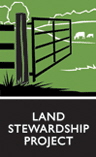 Slide source: Andy Marcum